Плаваю под мостиком
И виляю хвостиком. 
По земле не хожу,
Рот  есть, да не говорю,
Глаза есть – не мигаю,
Крылья есть – не летаю.
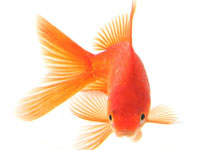 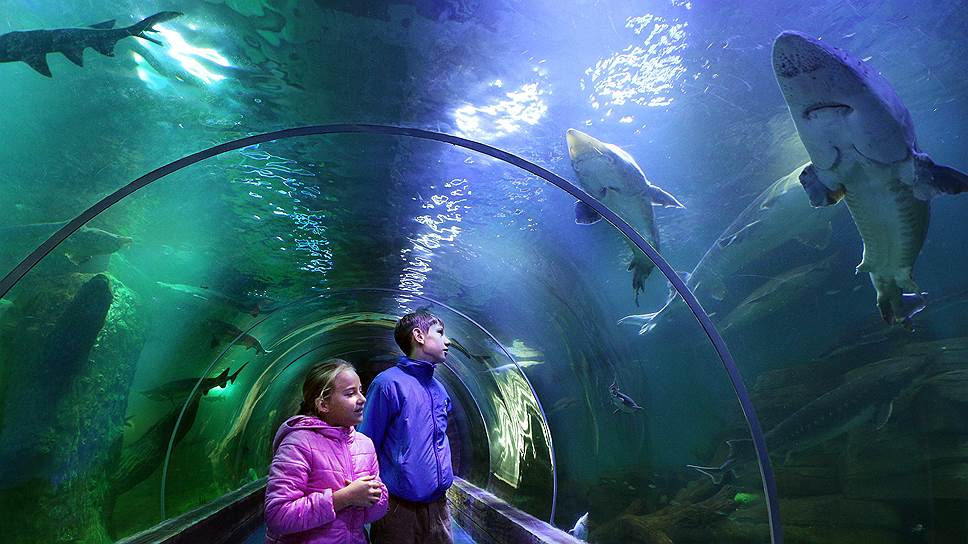 Радужная форель
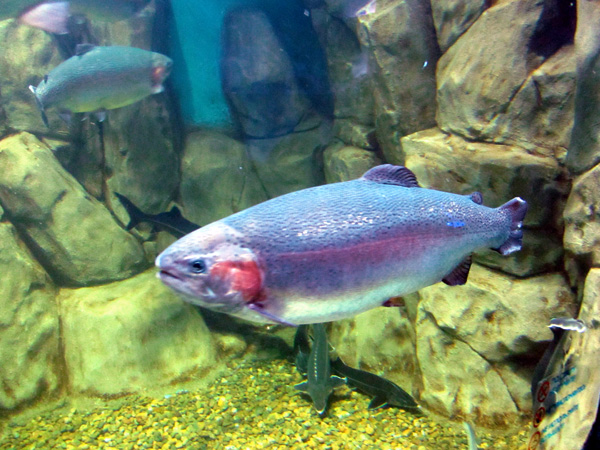 Кузовок длиннорогий желтый
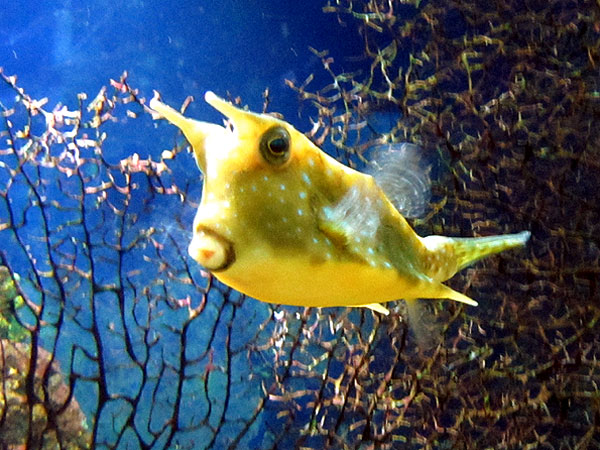 Рыба - зебра
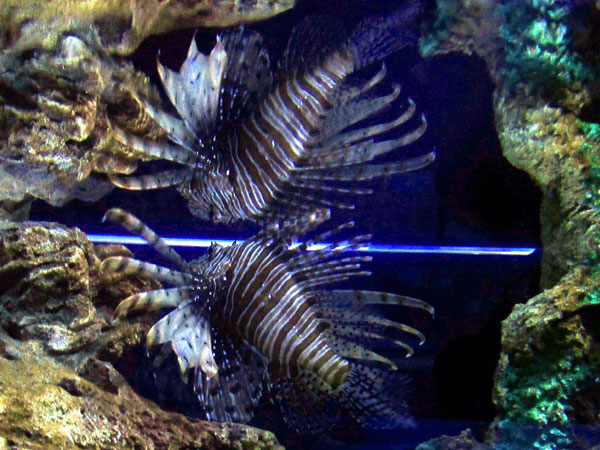 Пираньи
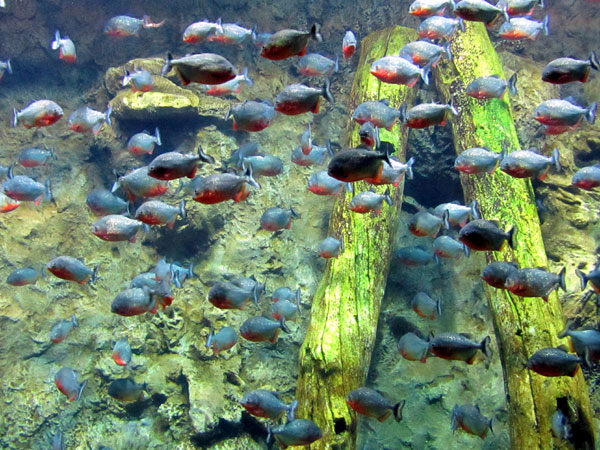 Рыба - наполеон
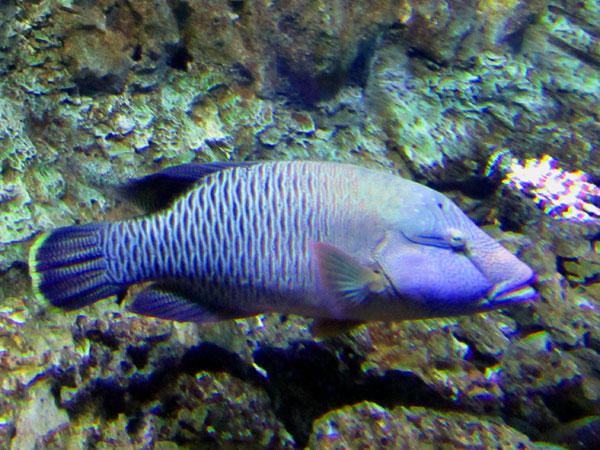 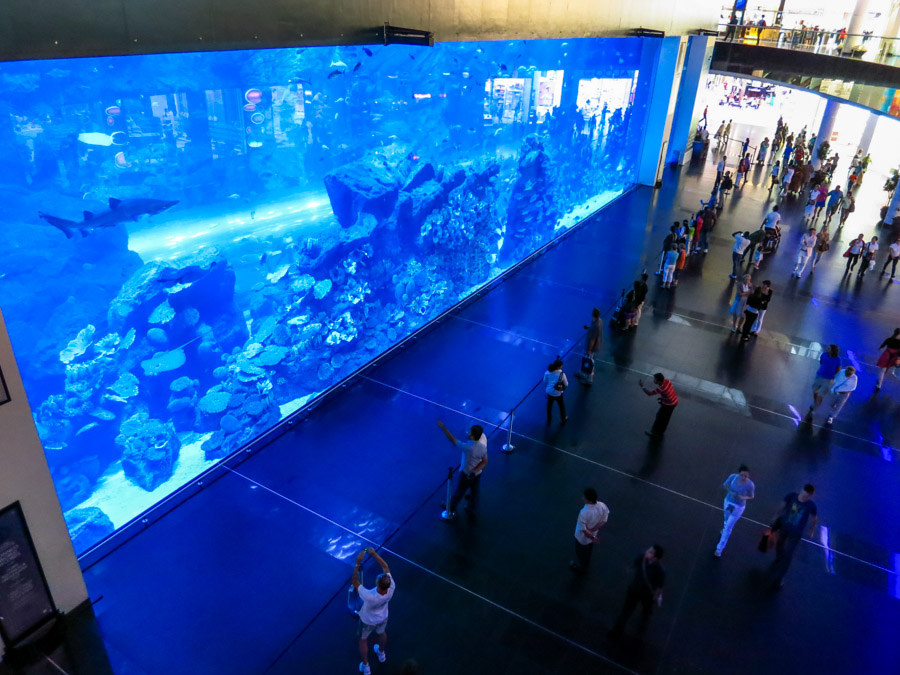 Тема: Проект «Аквариум»

Цель: создать аквариум и его жителей из пластилина
Рыбка плавает в водице, Рыбке весело играть, Рыбка, рыбка, озорница, Мы хотим тебя поймать. Рыбка спинку изогнула, Крошку хлебную взяла, Рыбка хвостиком махнула, Быстро-быстро уплыла.
Раскатывание
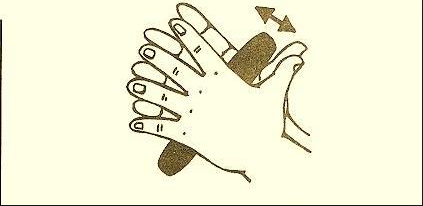 Разминание
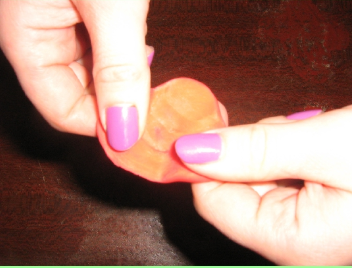 Скатывание
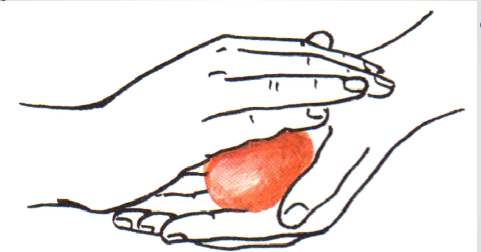 Скручивание
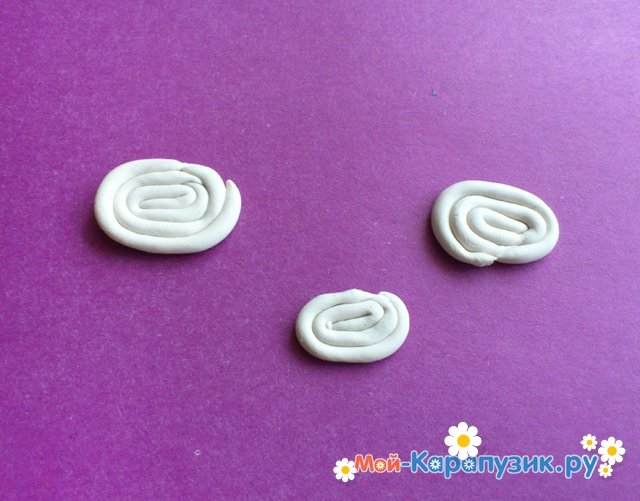 Водоросли из пластилина
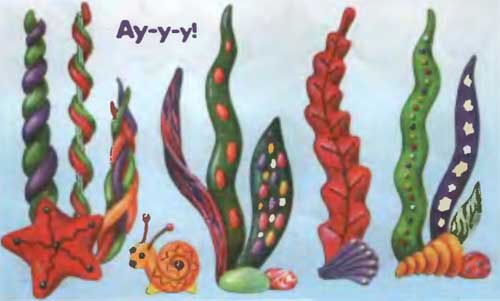 Водоросли из пластилина
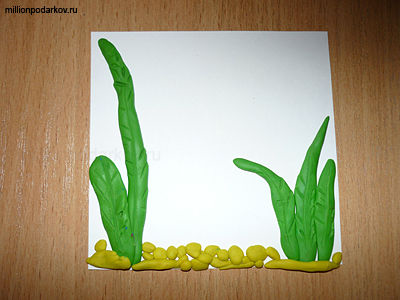 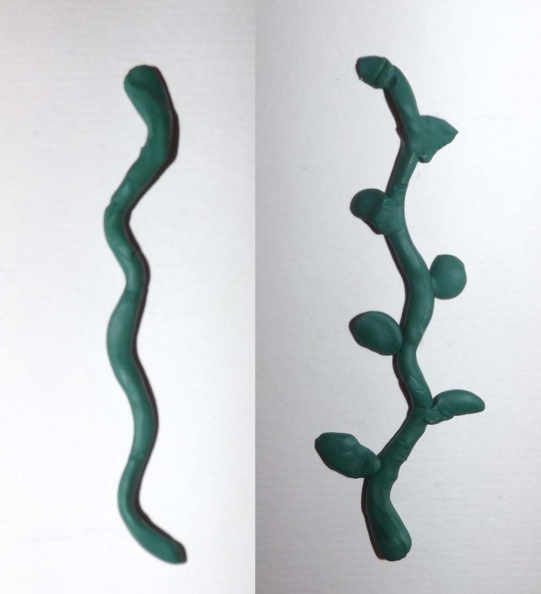 Морская звезда из пластилина
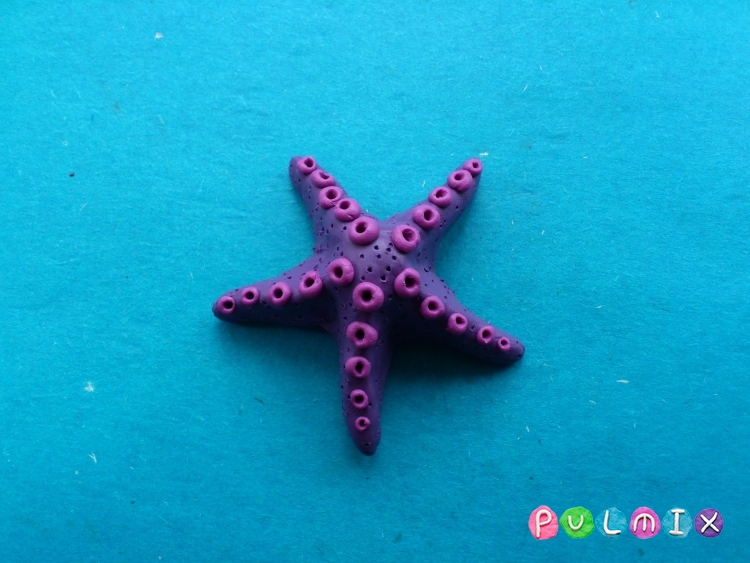 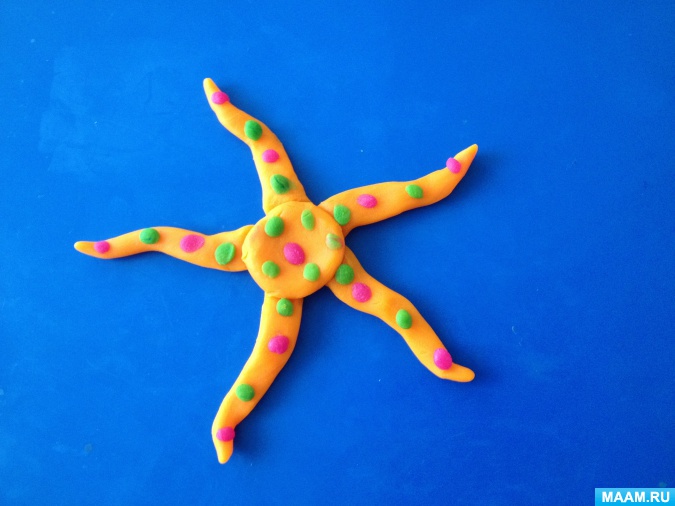 Улитки из пластилина
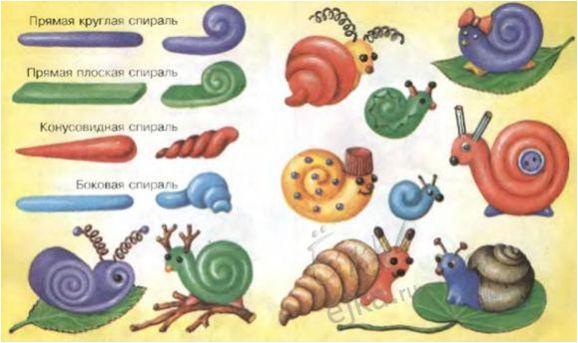 Улитки из пластилина
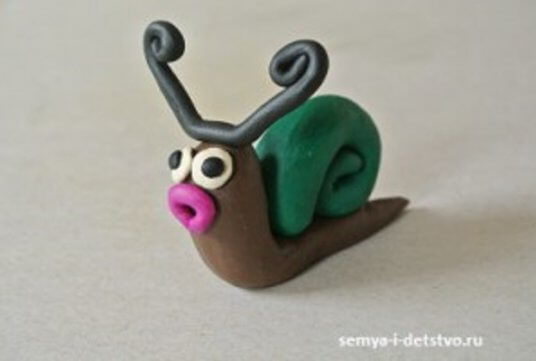 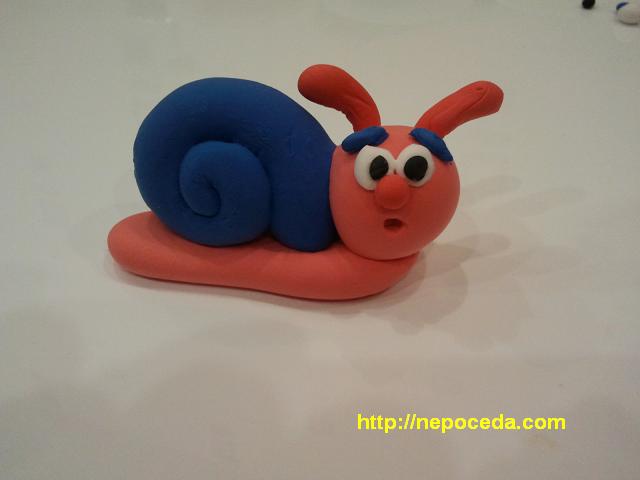 Рыбы из пластилина
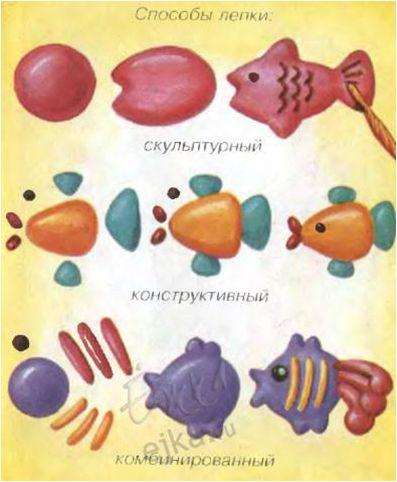 Рыбы из пластилина
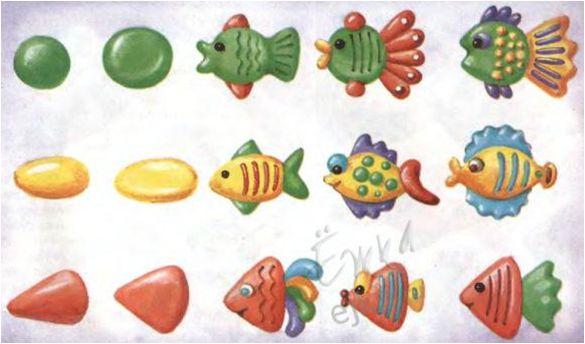 3. Согрей кусочек пластилина теплом своих рук, чтобы он стал мягким. 
4. По окончанию работы хорошо вытри руки сухой мягкой тряпочкой и только потом вымой их с мылом
1.Выбери для работы нужный цвет пластилина. 
2. Отрежь стекой нужное количество пластилина. 
Со стекой обращаться аккуратно , не махать, не тыкать соседу в глаз.